CMA GDWG ANNUAL REPORT2020
XU Zhe
CMA GDWG
2021-3-31 WEBEX
1
CMA GDWG TASK: CMA GPRC Website Operation
Keep CMA GPRC Website Content updating: 
GPRC Information
CMA GSICS product sharing (Thredds)
FengYun Satellites Instrument Operation Status (Landing Page）
CMA GDWG: Website construction and maintain
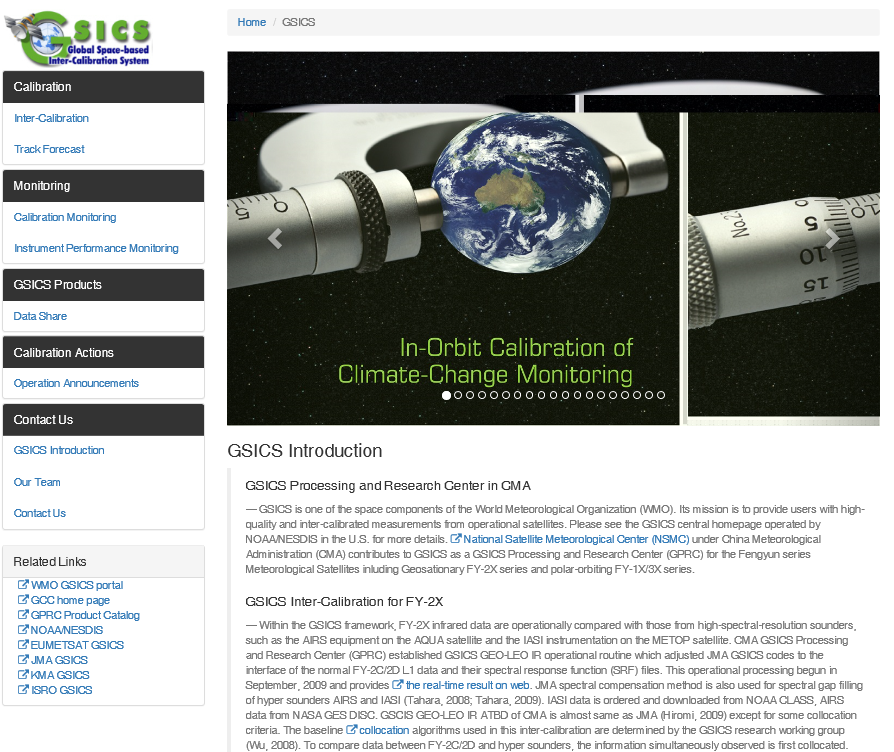 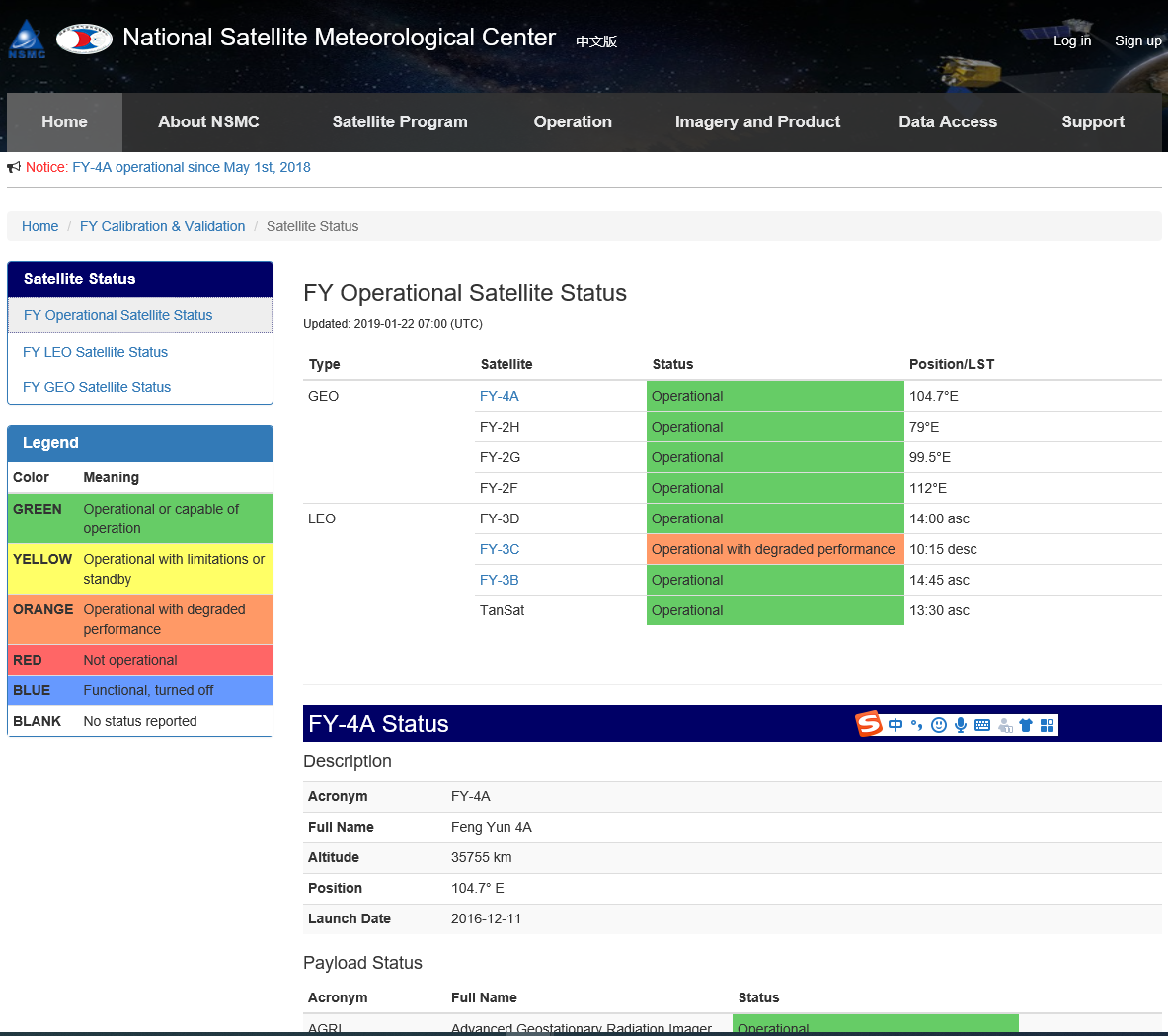 2
[Speaker Notes: GSICS Processing and Research Centres (GPRC)

Content: GPRC Information, CMA GSICS product sharing, Instrument Operation Status
CMA GRWG: Content provider
CMA GDWG: Website construction and maintain]
CMA GDWG TASK: Supporting RICH-CEOS Program
RetrospectIve Calibration of Historical Chinese Eerth Observation Satellite Data (RICH-CEOS)
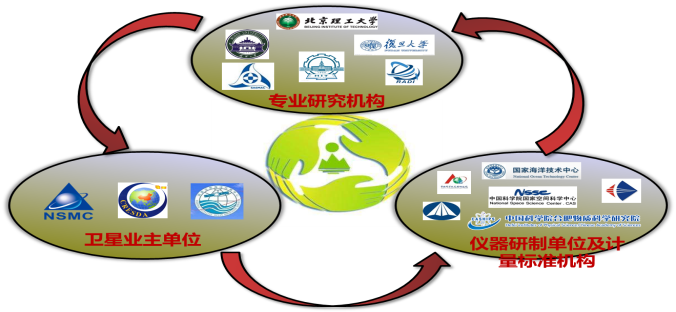 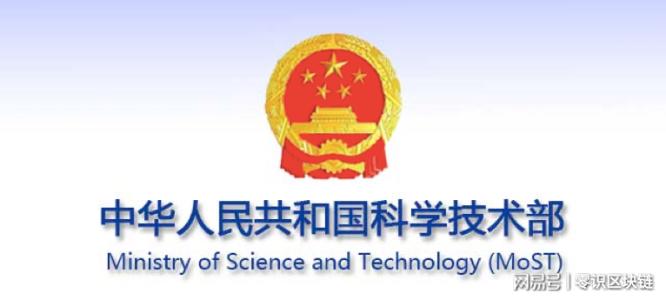 National Key R&D Program of China Founded since 2018
18 Institutions Involved
National Satellite Meteorological Centre (NSMC)
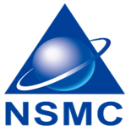 RICH-FY ： Chinese Meteorological Satellites
RICH-ZY :    Chinese Land Resources Satellites
RICH-HY :   Chinese Marine Satellites
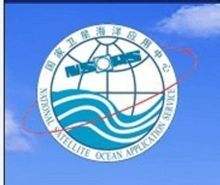 National Satellite Ocean Application Center (NSOAC)
China Center for Resources Satellite Date and Application (CRESDA)
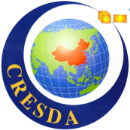 CMA GDWG TASK: Supporting RICH-CEOS Program
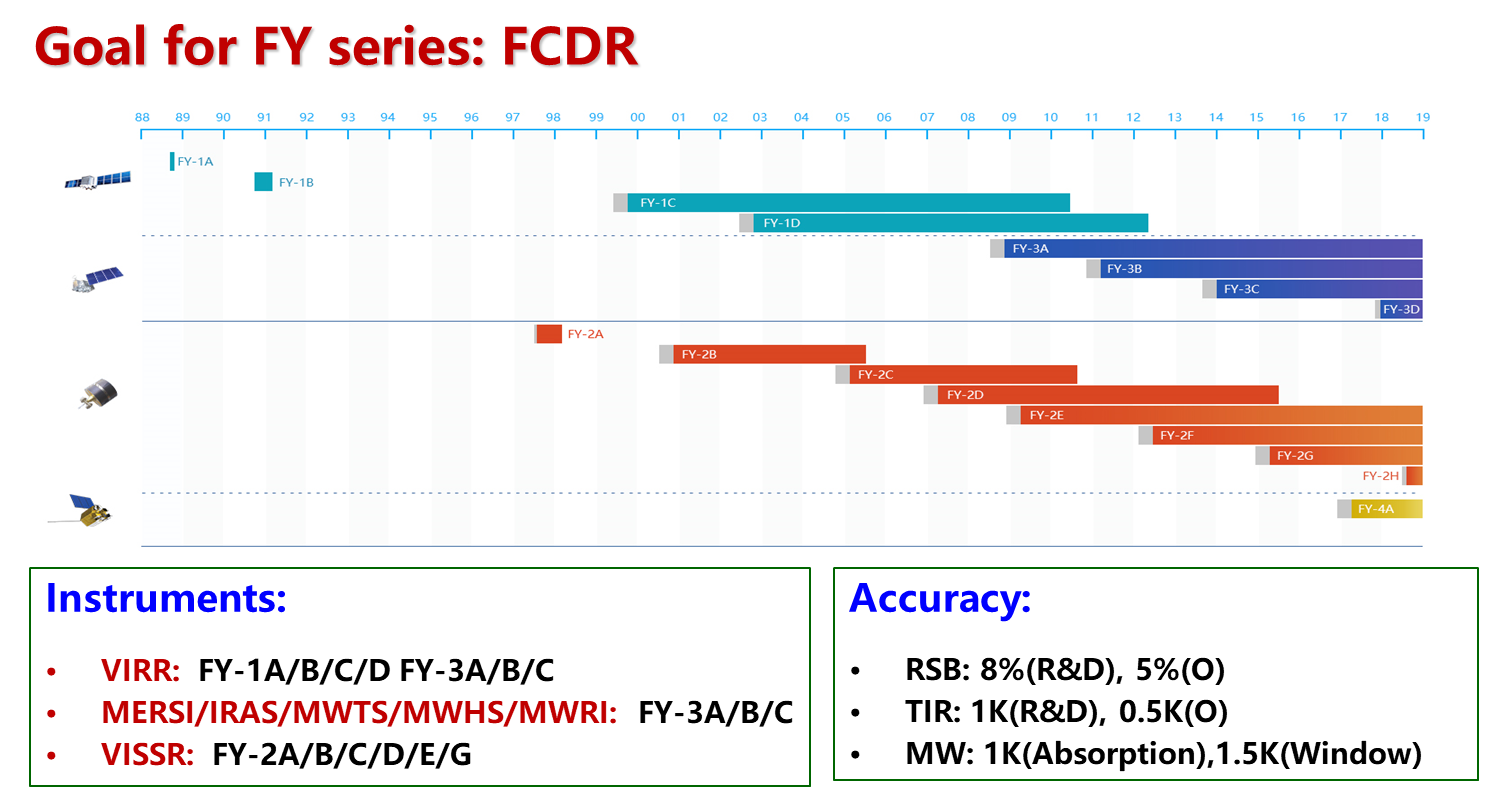 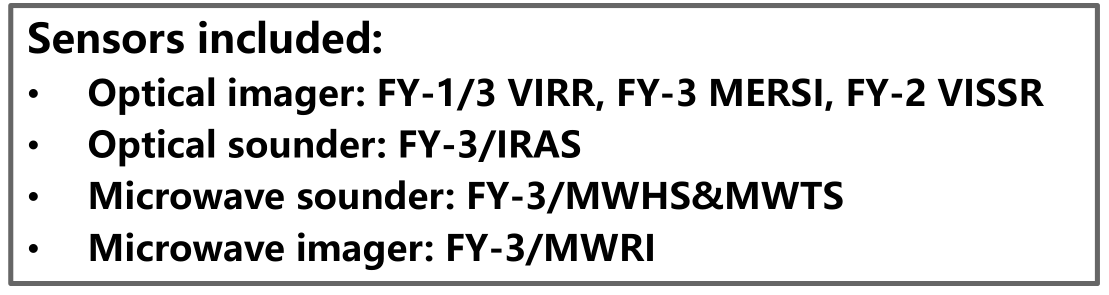 Reprocessing Dataset
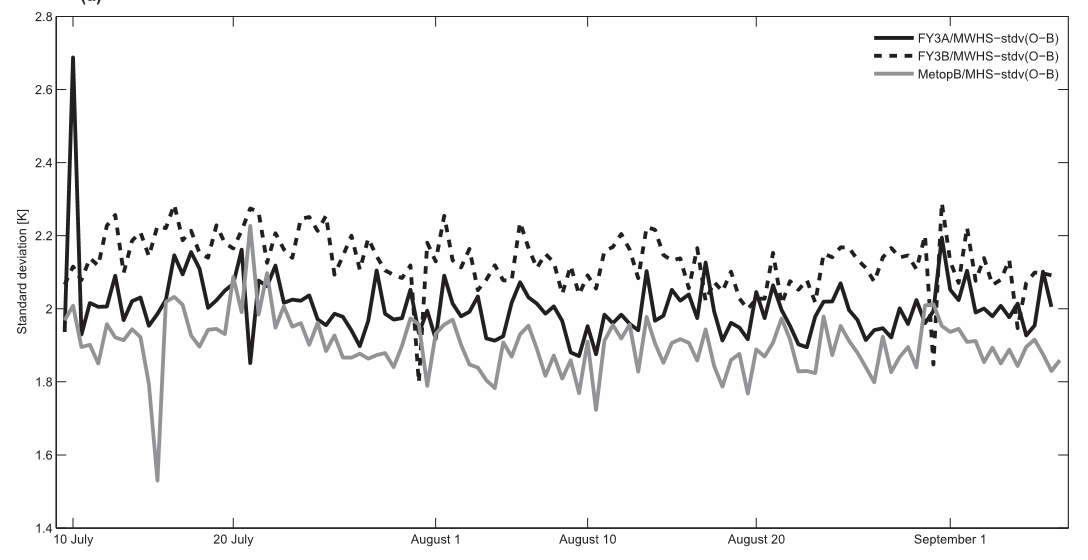 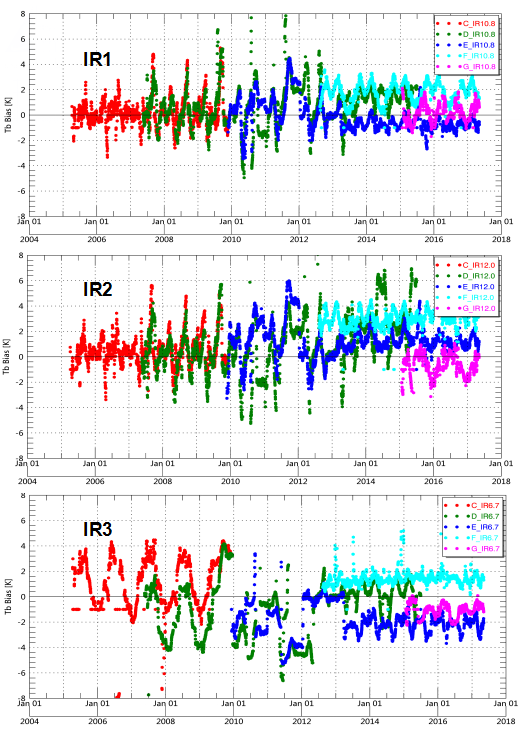 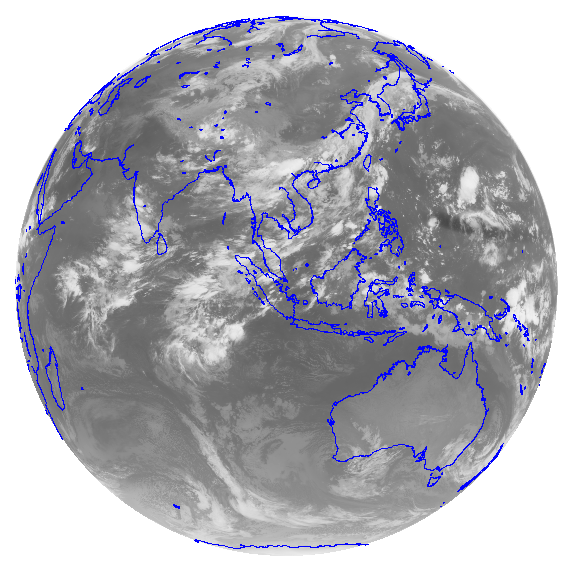 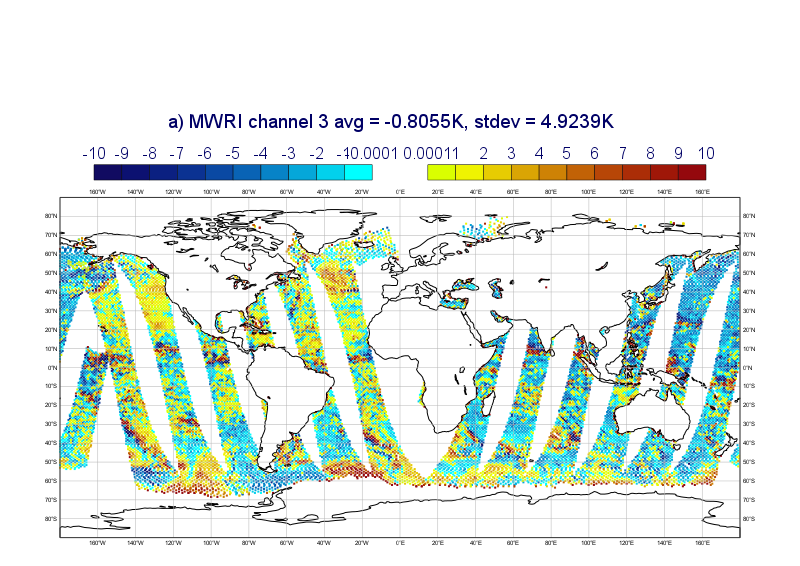 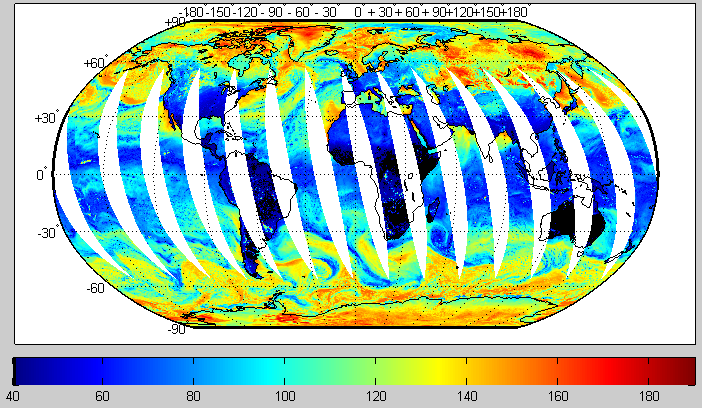 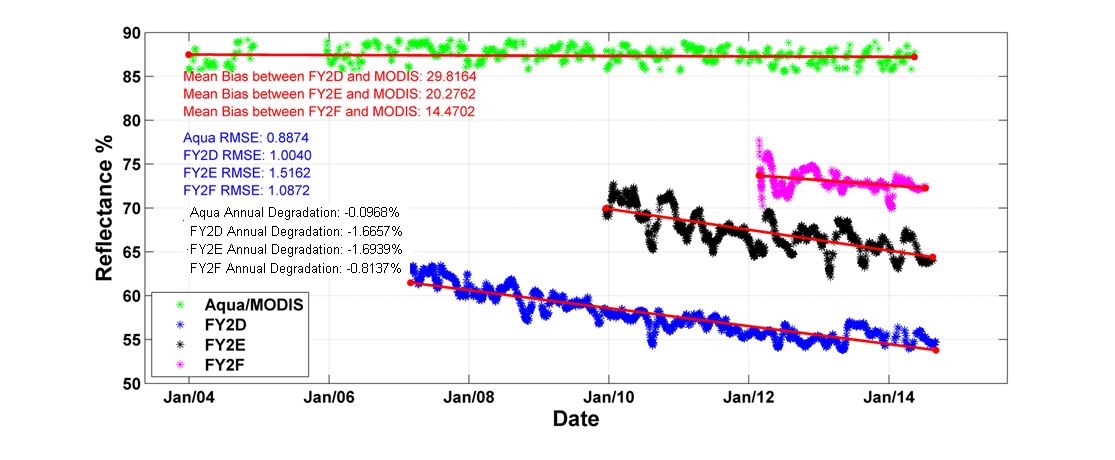 19V Channel
5
Thank you for your attention
WMO GSICS Portal 
http://gsics.wmo.int

GSICS Coordination Centre http://www.star.nesdis.noaa.gov/smcd/GCC/index.php

GSICS Product Catalog https://www.star.nesdis.noaa.gov/smcd/GCC/ProductCatalog.php

GSICS Wiki
http://gsics.atmos.umd.edu/wiki/Home
6